Intro Slide 1
Interactive Online Problem-Solving Sessions
Abi Kirk
Mathematics and Statistics
20th April 2023
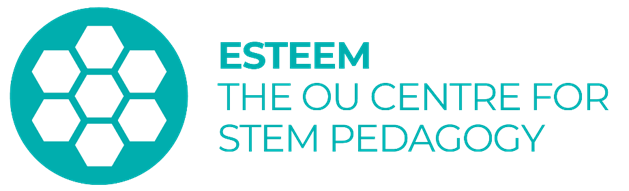 Contents 2
Contents
Background
Individual Support to Group Sessions
Group Work Style A
Group Work Style B
Modifications to Feedback
03
09
14
20
29
Background Title 3
Background
Overview of Speech in Online Tutorials
Literature 1 4
Literature on Speech in Online Tutorials
Sequence of studies (Kear et al (2012), Lowe et al (2016), Butler et al (2018), Campbell et al (2019), Rogers et al (2019) ) suggests few students speak in OU online STEM tutorials.
Speech did occur in the early small-group tutorials.
More recently emphasis moved away from speech, towards text chat.

However, students do speak in online individual support sessions (ISS).
This project - ideas from ISS used to design group sessions.
Literature 2 5
Literature on Online Teaching During Pandemic
Sudden move online of teaching and support provided new information on online Maths sessions.

Hodds (2020), Hodds and Lawson (2021), Mullen et al (2021), Johns and Mills (2021)document this move and discuss its possible future impact.

Project drew on sources on small-group teaching online, available at early stage (Bailey et al (2021), Docherty (2021), Giansiracusa (2021), Jaggi (2021), O’Hagan (2021), Santos & Butorac (2020).
Related sources describe student behaviour (Docherty (2021a), Giansiracusa (2021a), O’Hagan (2021a), Santos (2021a)).
References 1 6
References 1
Toby Bailey, George Kinnear, Steven O'Hagan, Ruth Reynolds & Reuben Wheeler (2021) “A Model for Focussed Small-group Workshops in Mathematics.” OSF Preprints. January 5. doi:10.31219/osf.io/s932g. Retrieved 30th March 2021.
Butler, D., Cook, L. & Haley-Mirnar, V. (2018) Achieving student centred facilitation in online synchronous tutorials. eSTEeM Final Report (PDF) Retrieved 6 April 2020.
Anne Campbell, Anne-Marie Gallen, Mark H. Jones & Ann Walsh (2019) The perceptions of STEM tutors on the role of tutorials in distance learning, Open Learning: The Journal of Open, Distance and e-Learning, 34:1, 89-102, DOI: 10.1080/02680513.2018.1544488
Docherty, P. (2021), Peer Instruction in Online Synchronous Sessions in a Calculus Course, Teaching and Learning Mathematics Online workshop, 17 March 2021.
Docherty, P. (2021a), Heriot-Watt University, Email Communication 7th May 2021.
Giansiracusa, J. (2021), Fostering Community and Flipped Classrooms, Teaching and Learning Mathematics Online Workshop, 17 March 2021.
Giansiracusa, J. (2021a), Swansea University, Email Communication 27th May 2021
References 2 7
References 2
Gilbert, H., Hodds, M & Lawson, D. (2021) ‘Everyone seems to be agreeing at the minute that face-to-face is the way forward’: practitioners’ perspectives on post-pandemic mathematics and statistics support. Teaching Mathematics and its Applications: An International Journal of the IMA (2021) 40, 296-316. 
Heins, B., Duensing, A., Stickler, U. & Batsone, C. (2007), Spoken interaction in online and face-to-face language tutorials, Computer Assisted Language Learning, 20:3, 279-295, DOI: 10.1080/09588220701489440 
Hodds, M. (2020) A report into the changes in Mathematics and Statistics support practices due to Covid-19. Report from the Sigma Network, June 2020. Accessed 26th January 2021.
Jaggi, S. (2020), Fully-flipped fully-online classes: Leveraging incentives to create online communities of learning, Teaching and Learning Mathematics Online Workshop, 3rd September 2020. Viewed 24th March 2021.
Johns, C. & Mills, M. (2021) Online mathematics tutoring during the COVID-19 pandemic: recommendations for best practices. PRIMUS, 31, 99 – 117.
Kear, K., Chetwynd, F., Williams, J., & Donelan, H. (2012), Web conferencing for synchronous online tutorials: Perspectives of tutors using a new medium, Computers & Education, 58(2021), 953 – 963.
References 3 8
References 3
Lowe, T., Mestel, B., & Williams, G. (2016). Perceptions of online tutorials for distance learning in mathematics and computing. Research in Learning Technology, 24(1), 30630.
Mullen, C., Pettigrew, J., Cronin, A., Rylands, L. & Shearman, D. (2021) Mathematics is different: student and tutor perspectives from Ireland and Australia on online support during COVID-19, Teaching Mathematics and its Applications: An International Journal of the IMA (2021) 40, 332-355.
O’Hagan, S. (2021), A Model for Small-Group Tutorials, Teaching and Learning Mathematics Online Workshop, 5th January 2021. Viewed 25th March 2021. 
O’Hagan, S. (2021a), University of Edinburgh, Email Communication, 6th May 2021.
Rogers, K.S., Thomas, C., & Holmes, H. (2019) Final project report for eSTEeM project: Active learning in synchronous online tuition: increasing student interaction. Retrieved 19th November 2019.
Santos, S. & Butorac, B. (2020), ‘Switching On’ Online, Teaching and Learning Mathematics Online Workshop, 3rd September 2020. Viewed 23rd March 2021.
Santos, S. (2021), Kings College London, Email Communication 4th June 2021.
Individual Support to Group Sessions Title 9
Individual Support to Group Sessions
02
Data Gathering 10
Data Gathering
Data gathered from Maths tutors 2020/21 on what encourages speech in ISS.
Small survey and descriptive logs of six ISS.
Free-text responses and logs analysed thematically.
Findings supplemented by ideas in sources on small-group sessions (Slide 5) and Heins et al (2007)on online language sessions.
Themes 1 11
Themes that Emerged 1
Students may speak when they see a benefit from doing so, through:
voicing a need
ensuring discussions suit their ideas/preferences
content related to assessment.

Students may be anxious about exposing errors/vulnerabilities, and may overcome this when they:
see their needs being met
can respond a step at a time rather than providing overall direction
can start by talking about familiar content
are familiar with the group.
Themes 2 12
Themes that Emerged 2.
Other suggestions from the external sources:
clear structure and roles for participants
making format and purpose clear
providing problems to attempt in advance
breakout groups of 3-6.
Session Design 13
Overview of Session Design
Problem set, session format and technical guidance sent out week ahead.

Components of design:
Quiz to help tutor select problems
Mathematical Icebreaker – spotting errors in a solution.
Problem solving in three styles – Breakout Styles A and B looked at shortly; Style C in plenary with tutor providing structure and pointers – not discussed today.

Researcher ran 1-2 sessions for M337 students in 2021 and 2022.
Ran in Adobe Connect with OneNote screen-shared for Icebreaker and Style C.
Style A Title 14
Group Work  Style A
03
Style A Outline 15
Outline of Style A
Design
3 students in breakout, solving long problem.
One writes, one decides method, one does calculations.
Feedback to whole group.
Implementation
Because of numbers, did in pairs – 3rd role missing.
Four pairs in 2021; two in 2022.
Data 
Observation notes from breakout; transcripts/commentaries from plenary – analysed thematically in segments.
Student responses to survey, analysed thematically.
Style A Breakout Effectiveness 16
Effectiveness of Breakout
Four pairs in 2021: 
One pair - breakout discussion did not get going.
Three pairs - rich breakout discussion - responsive verbal interaction throughout.
Two pairs in 2022:
Also had responsive verbal interaction throughout.
However, one pair did not always discuss choice of method before writing.
Likely reasons: lack of choice of method; distraction of trouble writing on whiteboard.
Conclusions: reasonably effective in both years, though pairs did not follow intended format for long; best to use for a problem with a choice of method.
Style A Feedback Effectiveness 17
Effectiveness of Feedback.
Two pairs combined in 2021:
Interaction mostly mediated via tutor, rather than responsive.
Pairs outlined their solutions – tutor made some teaching points.
Two pairs combined in 2022:
Interaction – mixture of responsive and mediated by tutor.
Described features of their work – not fine details – because details displayed and pairs’ work similar.
Conclusion: reasonably effective each time, but more meaningful in 2021, because of choice of method in the Problems.
Style A Modifications 1 18
Modifications to Style A
Clearer Instructions
Observer of pair who did not get going in 2021 (one wrote without talking, one did not contribute) suggested giving clearer instructions.
For 2022 these were included as a slide in each breakout room.
The 2022 pairs did choose a writer and a talker, but only followed the format strictly for part of the time.
Effect of instructions unclear - still desirable, to avoid a repeat of the 2021 pair.
Style A Modifications 2 19
Modifications to Style A
Teaching Inputs in Breakout
In 2021, opportunities to make teaching inputs/encourage discussion were missed, due to tutor also observing in a breakout.
For 2022, tutor would move between breakouts, making these inputs possible.
With one pair in 2022, tutor able to give timely help with two practical and one mathematical issue.
Second pair needed no help, but tutor was available in case.
Style B Title 20
Group Work Style B
04
Style B Outline 21
Outline of Style B
Design
Groups of 3 – 3 breakout rooms per group.
Each student begins a solution on their whiteboard.
Students moved to new room, to continue another’s solution, etc.
Feedback in plenary.
Implementation
Once in 2021, once in 2022 – 4 students all in one group.
Data similar to Style A, analysed in similar way; observers stayed in one room as students moved.
Style B Breakout Effectiveness 22
Effectiveness of Breakout
Students followed on from each other – usually without repeating themselves or jumping ahead. 
An observer and a student felt it was unclear where they should stop – the Problem choice meant it made sense to do more before stopping.
One student made an error - the next ignored it when they continued. Another added notes when he thought something was wrong. 
One student disliked continuing others' work - another loved it, feeling it prompted more careful thought.
It was slow in comparison to solving same Problem in Style A a year before.
Sometimes lack of support - at others tutor appeared, provided support needed.
Sometimes people were moved abruptly - better to give warning.
Style B Feedback Effectiveness  23
Effectiveness of Feedback
All four students participated.
Free flowing discussion – moving through problem in logical order.
Could remain on a whiteboard or hop to another -  mainly decided by students.
Discussion rich and responsive – inputs prompted by tutor (4), student (6), onscreen content (2).
Content types of inputs – mathematical (8), comparative (4), on experience (7). 
All these possibilities appeared to keep the discussion moving.
Part b) of problem – only one student had written a solution down, as another had jumped stages.
That student felt open to criticism – however, the students did not criticise, but fed in other ideas.
Style B Modifications 24
Modifications
Clearer Instructions and Time to Test Writing
In 2021 people worked at different speeds due to some trouble writing - some forgot to stop after a step. 
This meant students could not actually continue each other’s solutions. 
For 2022, clearer instructions were put in the breakouts; built in time to test out writing/typing at start.
In 2022 the students had already written (Style A) so could just get going - tutor was able to stop them and move them at suitable points. 
Far more successful than in 2021.
Feedback Comparison 1 25
Comparison with Style A Feedback
Both observers and one student felt Style B feedback more lively than Style A. 
Appeared livelier when choices of method were needed and could be discussed. 
Also in B the experience of moving between the rooms could be remarked upon. 
Nature of liveliness – A had slightly more tutor-prompted inputs:
A had: tutor-prompted (12), student-prompted (11), onscreen-prompted (2).
B had: tutor-prompted (8), student-prompted (11), onscreen-prompted (2).
Feedback Comparison 2 26
Comparison with 2021 Feedback
In 2021, which bit to look at always decided by tutor, because one whiteboard displayed at a time.
In 2022 mainly decided by students. 
In 2021 all inputs were prompted by tutor – in 2022 many were not – 2022 was more student-centred.
In 2021 tutor asked follow-up questions, but not in 2022, as discussion always moved on – so 2021 perhaps slightly more in-depth.
Style B Title 27
Modifications to Feedback
05
Feedback Modifications 1 28
Whiteboards Side-by-Side
In 2021 feedback done in each breakout.
Natural to make comparisons between pairs – relied on memory.
One student felt it was hard to follow.
For 2022, whiteboards from several breakouts placed side-by-side in main room.
In Style A this enabled three instances of comparison between the pairs.
In Style B this change facilitated a rich discussion – throughout it students moved the discussion from one board to another, comparing their work.
One 2022 observer enjoyed seeing the boards displayed side-by-side.
Feedback Modifications 2 29
Pointing at Content Discussed
In 2021 one student found the feedback hard to follow - suggested pointing to the content discussed.
For 2022, planned to ask students to use integral pointer to do this.
However, tutor forgot this - there were no complaints of difficulty following. 
Possibly because in Style A content was subdivided with less per page; in Style B students said which board they were talking about.
Feedback Modifications 3 30
Balance Between Speakers
In 2021, one student felt people did not get equal chance to speak.
Tutor had not always called on both members of each pair (Style A) or all students in Style B.
For 2022 it was decided to do this.
In fact in Style A – mixture between tutor calling on 2nd of pair, student calling on their partner, both speaking naturally. 
In Style B, because everyone had worked on every board, it naturally happened that everyone was either called by the tutor or talked spontaneously. 
No complaints about balance in 2022 – due to other improvements, rather than specific effort on this.
Slide Title 30
Thank you
Slide Title 31